Figure 1. Activation map showing brain areas to be more active during Person than Dog trials (red) and Dog ...
Cereb Cortex, Volume 14, Issue 2, February 2004, Pages 209–214, https://doi.org/10.1093/cercor/bhg120
The content of this slide may be subject to copyright: please see the slide notes for details.
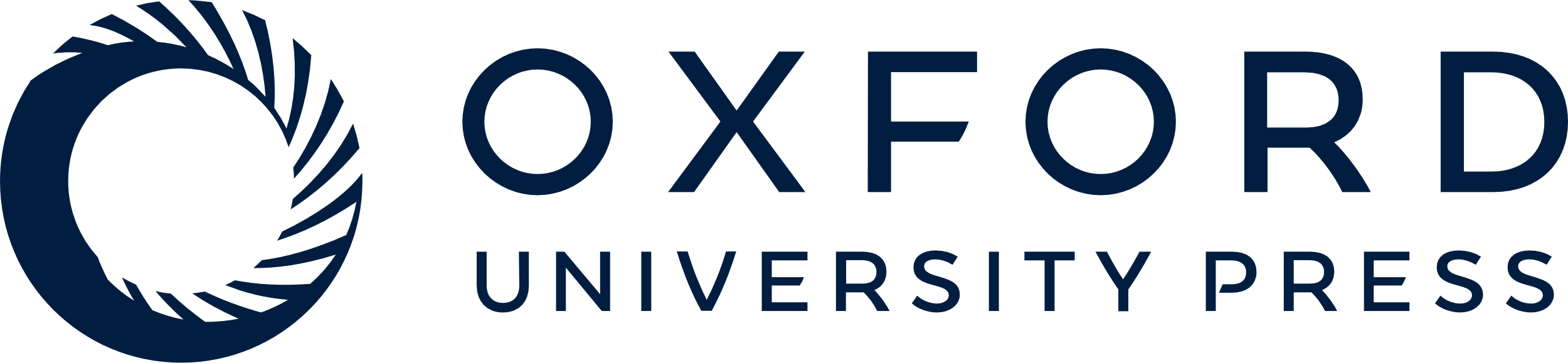 [Speaker Notes: Figure 1. Activation map showing brain areas to be more active during Person than Dog trials (red) and Dog than Person trials (blue) from the group analysis (n = 17). Regions of modulation included the (A) right medial frontal gyrus (10, 48, 34), (B) right middle frontal gyrus (34, 35, 35), (C) right parahippocampal gyrus (24, –46, 10) and (D) left pulvinar (–24, –29, 14). The hemodynamic time courses associated with these areas are also depicted. Time courses (expressed as percent signal change relative to baseline) were computed for each condition within a 3D region surrounding the peak voxel identified from the contrast statistical map (people vs. dogs). Regions were defined using an automated algorithm that identified all contiguous voxels within 6 mm of the peak that reached the significance level (P < 0.0001, uncorrected).


Unless provided in the caption above, the following copyright applies to the content of this slide:]